Welcome & Introductions
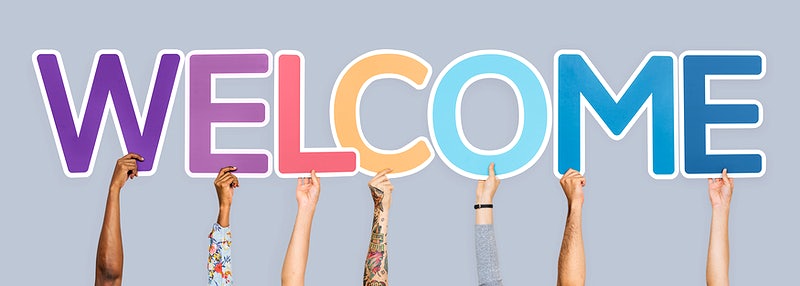 Subsidized Child Care Assistance Program
Plan of Care Presentation
Elizabeth Everette, Assistant Director Subsidy Services
Lauren Davis, Subsidy Policy Consultant
Montrena Jones, Subsidy Policy Consultant
Tarcia Williams-Burwell, Subsidy Policy Consultant
Overview
This plan of care training will highlight the reasons that families may receive child care assistance.  This includes the requirements related to each reason for care, steps to follow when evaluating each family’s circumstance, and how to determine the level of care.  The training will cover how workers verify and document information in the case narrative. Additionally, some families may need an alternate plan of care which is also covered in this training.
Establishing the Need
If funds are available, childcare can be provided for one of the following reasons:
To support employment and training for 				employment
To support education 
To support developmental needs 
To support child protective services (CPS) 
To support child welfare services (CWS)
[Speaker Notes: Childcare assistance is intended to support the family’s efforts to be productive and self-sufficient; therefore, a reasonable approach should be taken in establishing a plan of care. The childcare worker and the recipient should work together to develop a plan that best meets the needs of the family. 

Consider factors such as hours care is needed
Allow travel time
Indicate hours/days that care is authorized
Provide information on choosing childcare that can accommodate family’s needs.]
Authorizing childcare according the need
Child Care for Employment and Job Training for employment

Full Time Employment

Part Time Employment
Full time payment for Part- Time care
	When a child's need for care is part-time but there 	is no available part-time care for the child, or the 	available care would not meet the needs of the 	child.
Redetermination
Sources: Administrative Letter #03-18
[Speaker Notes: Guidelines for Full-Time Employment
In determining the hours of child care needed, several factors must be considered, including the actual hours at the job, travel time, mealtime, etc. The hours that child care is needed may not always coincide with the work hours of the recipient. For example, a recipient who works third shift needs to sleep during the day. Therefore, child care may be approved during the day to help support the family. A recipient who works third shift may receive two plans of care, if needed. The goal is to use a reasonable approach that supports the family’s efforts to be self-sufficient. 

Guidelines for Part-Time Employment
Part-time child care is often difficult to arrange. To determine the most appropriate child care arrangement for a recipient who needs part-time child care, the child care worker should discuss available options with the applicant/recipient. 

Admin Letter #03-18 
Full-time payment for part-time care will now be available for families in limited situations. This should only be utilized when a child’s need for care is part-time but there is either no available part-time care for the child or the available care would not meet the needs of the child. If a family finds a child care facility that provides part-time care, it is recommended. 

Instances of these types of situations are: 	

Transportation challenges which would be a hardship on the family such as excessive distance between the family’s home, work, and/or child care facility.
Child has specific needs and the provider that could meet those needs does not offer part-time care. 

The parent fee for families who receive part-time care with full-time pay shall remain at 75%. The details of these situations must be documented in the case narrative. 

For new cases where the provider should receive full-time payment for part-time care, workers should enter the plan of evidence based on the family’s needs and then select “yes” to the question “full-time payment for part-time care” on the plan of care evidence.

At redetermination child care worker must review POC, full time pay for part time care, to ensure that the family’s needs still warrant the use of this policy. If the family’s needs do still warrant the use of this policy, the child care worker should document the needs in the case narrative as part of the annual redetermination process.
		
If the family no longer has an extenuating situation that warrants fully time payment for part time care, the provider reimbursement payment must reflect the child’s level of care documented in the plan of care. 	
	

Note about Foster Care

When a foster child is receiving child care due to his or her foster parents’ need of employment and that child transitions to a new foster family, the new foster family's’ need for care should be assessed.

If the new foster family has a need for care, the child care worker should review the new program referral for changes to the child care case and make any needed updates to the plan of care such as selection of new child care provider, change in hours of care, etc.

If the new foster family does not have a need, the child care worker should confirm with the new foster family as to whether or not they would like to continue services.  If the new foster family declines child care, the case should be terminated with a ten-day notice. If the new foster family does not decline child care, the worker must allow services to continue through the end of the certification period. Be sure that this information must be clearly documented.


Plan of Care at Redetermination – 

If a worker authorizes different hours than requested on the recertification, the worker must document the reason the requested hours were not authorized.
Document the needs in the case narrative.]
Authorizing child care according the need
Child Care to Support Education
Continuation of elementary or high school within the local school system;

Basic education or a high school education or its equivalent (e.g., GED, ABE certificate programs) in community colleges or technical institutes;

Work First Employment Services training-related activities;

Skills training
[Speaker Notes: Assistance is provided when an individual is engaged in education and or skills training leading to employment and job search following the 20-month post-secondary education time limit. 

Child care assistance is not provided when the recipient is participating in graduate or postgraduate studies. 

1. Associates to Associates - Yes
2. Associates to Bachelors- Yes
3. Bachelors to Bachelors or alternative Degree - No

SCCA payments for postsecondary education are be limited to a maximum of 20 months of enrollment. There is no extension of the time clock through the end of the semester. However, if a recipient’s 20-month time clock  expires prior to the certification end date, services shall continue through the end of the certification period. 

The 20-month time clock can be stopped for breaks. If the recipient does not report that care is not needed during breaks i.e., summer, the 20-month time clock continues to count. 

Child care workers should encourage recipients to review their educational plan and set goals to complete educational and skills training programs in the allotted time frame.  Recipients must be prepared to make alternate arrangements to accommodate child care expenses for the remaining time needed to complete their program.]
Scenario: Two-Parent/RA HH Family
Both recipients must meet the eligibility criteria for receiving assistance.  
If either recipient is enrolled in an education or training program, the other recipient must also be working or in an education/training program,  unless one of the recipients are physically or mentally unable to care for the child.  
The education time clock counts for each individual, if both recipients are enrolled in an education or training programs each recipient will have a 20-month time clock.
Scenario: Foster Parents-20-month Post-Secondary Education
When a child is placed in foster care and the identified need for child care is post-secondary education, the 20-month limit is to follow the foster parent and not the child. The following procedures should be followed to track a foster parent’s post-secondary education:  

The need for child care for the child in foster care will be coded as developmental need.  

The child care worker will manually keep up with the 20-month limit.
[Speaker Notes: Some foster parents may have multiple foster children who are not siblings and therefore have separate child care cases. In this type of situation, the foster parent would still receive 20 months of care regardless of the number of foster children in the home.   If a child is removed from the foster parent’s home while the foster parent is attending school, the 20-month period will stop and begin again when the foster parent accepts another foster child and wishes to continue their education.]
Scenario: Recipient working and attending school
If a recipient has two need types that have the same priority, select the need type with more hours. 
For example, if a client is attending school 20 hours a week and working 16 hours, the Need Type would be Education.
If the two need types are evenly split, employment would the need code used.
Worker still needs to manually track education - and it counts as a month no matter the number of classes the recipient is taking.
Authorizing child care according the need
Child Care to Support Developmental Needs
	must be income eligible
	documentation
Foster Care - written referrals
health department, doctor, developmental 
    evaluation center,  child care facility, etc. 
	At recertification 
must document on going continued need
[Speaker Notes: Assistance is provided to an eligible child who does not meet any other eligibility criteria category and whose social, emotional, physical or cognitive development is delayed or is at risk of delay.  A developmental delay may include a problem that can generally be corrected or prevented with proper treatment and early intervention.

While the child must qualify based on his or her developmental needs, the family must be income eligible in order for the child to receive services.  Child care to support the developmental needs of the child is not provided if the recipient needs care for another reason.

The need for full-time childcare must be documented. Some preschool age children with developmental delays will receive adequate benefit from part-time care. Full-time childcare may be authorized when the child needs full-time care or when it is the only care available to meet the child’s needs. The case narrative should contain a brief statement as to why full-time care is authorized. It is the responsibility of the recipient to choose an approved childcare arrangement that meets the needs of the child. 

Special attention should be given to choosing a program that best meets the developmental needs of the child. Some children with more severe problems may need to be placed in certified developmental day centers that serve children with special needs, while others may better benefit by being mainstreamed into regular child care centers with typically developing children. 

A local child care resource and referral agency may be helpful to recipients in locating an appropriate program. In some situations, referral to a local school system, Head Start or Early Head Start agency that offers services for children with special needs at no cost to the family may be appropriate.

In order to recertify eligibility under the category of developmental needs, the child care worker should document that the delay is ongoing and there is a continuing need for child care. The information used to document the continued need may come from the health department, doctor, developmental evaluation center, child care facility, etc. The case narrative should also contain a short explanation of how the child will benefit from child care assistance. 

The childcare worker must have a written referral from the foster care worker to support the need for care based on developmental needs of the foster child, indicating placement of the child in a licensed foster home or in the home of a relative and the developmental needs of the child.]
Authorizing child care according the need
Child Care to Support Child Protective Services (CPS)
	
Provided without regard to income

Child must need care to remain in their home 

CPS Referral required

CPS Changes prior to the end of the eligibility period
Update Case
Care continues
Administrative Letter #06-18
[Speaker Notes: Assistance is provided to children receiving child protective services without regard to family income and no recipient fees are assessed. 

When a CPS application is being processed, the child care worker should obtain the income of the family in order to establish a parental fee. The parental fee is then waived until the need for CPS ends. Once the CPS need ends, the parental fee can be assessed to the family. If the income information is not collected from the family at the time of eligibility determination, a parental fee cannot be assessed to the family until the next redetermination at the end of the 12-month certification period. If the income information cannot be obtained, the application and subsequent services should continue without the income information. 

When a recipient applies for child care assistance based on the need of CPS, the recipient will be given 12 months of eligibility. The child must be receiving child protective services and must need child care in order to remain in his/her own home. 

The child care worker must have a written referral from the child protective services worker that justifies that child care is a necessary part of the “Safety Assessment” safety response or “Family Services Agreement” for the child to remain in his/her home.  

Child care assistance may be authorized for full-time or part-time care depending on the family’s circumstances. The child may need to be away from the parent only part-time. The CPS worker must provide a written referral for the child care case record documenting the need for child care and the hours that child care should be provided. 
	
When the protective services Family Services Agreement includes removal of the child from his/her home, the child can no longer receive care under this need category.  If the child is to continue receiving child care assistance, it must be under one of the other need criteria. 


If the CPS case closes during the eligibility period and the recipient has another need for child care besides CPS, the child care case should be updated, and care should continue through the end of the recipient’s certification period.

If the recipient does not have another need for child care when the CPS case closes, the recipient wishes to continue services, services should continue through the end of the certification period. If the recipient declines services, the case shall be terminated with at 10-day notice.]
Scenario- Referral for CPS for child care.
Recipient lives with her mother, father and her four children. 
Three of her older children are currently active on a child care case with her parents, the grandparents. The children were in Foster care, and when the case closed the children were placed with the grandparents in which they were given guardianship.  
The recipient has a new child which is the fourth child. 

Do we complete the application on the mother and the one youngest child, or do we close the other case and move over the other three children to her CPS case?
SCCA Job Aid : Application to Case
[Speaker Notes: The Children should continue with two cases. One with older siblings with grandparents (CPS) and the mother with the youngest child. 

They will be separate cases because the youngest does not have the CPS referral and due to the requirement that all children on the case must have the same need for care. 

Refer to SCCA Job Aid Application to Case : Plan of Care that states “The Need Type must be the same for all children in the same assistance unit. A different Need Type can be selected for a child in a different assistance unit within the same household.”]
Authorizing child care according the need
Child Care to support child welfare services (CWS)
To prevent foster care placement
To reunify families or achieve other permanent 	placements
To aid families in crisis
Provided without regard to income
income information is gathered up front in case the CWS case closes
[Speaker Notes: When a CWS application is being processed, the child care worker should obtain the income of the family in order to establish a parental fee. The parental fee is then waived until the need for CWS ends. Once the CWS need ends, the parental fee can be assessed to the family. If the income information is not collected from the family at the time of eligibility determination, a parental fee cannot be assessed to the family until the next redetermination at the end of the 12-month certification period. If the income information cannot be obtained, the application and subsequent services should continue without the income information. 

Child care assistance under this need category may be provided to support the implementation of a permanent placement plan for a child in the case of a family adopting a child.  However, once the Decree of Adoption is entered making the adoption final, the adoptive parents become financially responsible for the child and the family is no longer eligible for child care under this need category. 

The need for child care assistance must be provided to support the well-being of a child in the following situations:
 
To prevent foster care placement.  Child care may be provided as an alternative to placing a child in foster care;
To reunify families or achieve other permanent placements.  Child care may be provided when family unification or reunification activities are underway on behalf of a child and child care is necessary to facilitate implementation of a permanent placement plan for a child; 
To aid families in crisis.  Child care may be provided to assist families in crisis situations to prevent the unnecessary separation of children from their families or to help prevent child maltreatment, exploitation or delinquency.]
Examples of using CWS as a need
When a recipient is too sick to care for their child and child care is needed to provide for the needs of the child and to maintain family stability until the recipient has recovered.

Families of domestic violence can be served under CWS without documentation unless the DSS/LPA suspects the family is not being up front about their situation.
[Speaker Notes: A description of the circumstances that justifies eligibility must be documented in the case narrative.  Childcare to support Child Welfare Services is not time limited, however, it is not intended for long-term use.]
Non-Temporary Changes during Cert. Period
When a recipient experiences a non-temporary change and no longer has a qualified need during their certification period, the recipient shall receive 90-day transition. 

If Recipient, no longer wants services
Services are terminated with 10-day notice

If Recipient wants to continue services
Services are to continue through the end of the certification period.
Administrative Letter #01-21
[Speaker Notes: If a family reports a non-temporary change in their need for child care assistance, 90 days of continued assistance should be provided to the family. If at the end of the 90-day transition, the family is still experiencing the non-temporary change and does not have a need for care, services can be terminated. If the family is still experiencing the non-temporary change and wishes to continue services, services shall continue through the end of the certification period.]
Temporary Changes during Cert. Period
Document the family's circumstances in the case record and services must continue without interruption through the end of the 12-month certification period. 

The family's need for care can be adjusted within NC FAST during the temporary change and the parent fee can be reduced if there has been a reduction in income.
Administrative Letter #01-21
[Speaker Notes: If a recipient reports a temporary change in their need for child care assistance such as: 
Seeking employment following a job loss
Transitions between training or education activities 
Job search following the 20-month post-secondary education time limit 
Medical/Maternity Leave 
Interruption in work for a seasonal worker between regular work seasons 
Student break or holiday for a parent participating in training or education 
Any other interruption in work, training, or education hours that does not exceed 90 days 

The childcare worker must document the family’s circumstances in the case record and services must continue without interruption through the end of the 12-month certification period. 

The family’s need for care can be adjusted within NC FAST during the temporary change and the parent fee can be reduced if there has been a reduction in income but services shall not be terminated prior to the end of the 12-month certification period.

Income should be verified per the Verification Method Hierarchy in Section 4050.3 of the IEM.]
Changes at Redetermination
At the time of the redetermination , the family must meet all eligibility criteria in order to receive a new 12-month certification. 

If family does not have a need for care due to a TEMPORARY change at recertification, the child care worker must document the family’s circumstances in the case record and family shall be granted another 12-month certification period.

If a family does not have a need for care at the time of redetermination and it is due to a NON-TEMPORARY change, the family may not be granted another 12-month certification period.
Administrative Letter #01-21
[Speaker Notes: At the time of redetermination, the family must meet all eligibility criteria in order to receive a new 12-month certification. 

If family does not have a need for care due to a TEMPORARY change at recertification, the child care worker must document the family’s circumstances in the case record and family shall be granted another 12-month certification period.

If a family does not have a need for care at the time of redetermination and it is due to a NON-TEMPORARY change, the family may not be granted another 12-month certification period.]
How to Verify Need for Care
When verifying the need for care, the worker must:
Verify the income of the family
Verify the reason child care is needed
Employment, School, Developmental needs, CPS/CWS
[Speaker Notes: Verifications are used to support evidence in the determination of SCCA program eligibility. Adequate verification requires that the applicant/recipient presents sufficient information so that the child care worker is able to make accurate calculations.  The purpose for verification is designed to prevent and/or identify fraudulent mis-representation and under/overpayments. Verification must be completed before a case can be opened.

When verifying the need for care, the worker must verify:

Income: The family applying for subsidized child care assistance must meet income eligibility requirements in order to be approved for services unless the service is available without regard to income (to support care needed for CPS or CWS).
Reason for child care: When the family identifies the specific reason that child care assistance are needed, the child care worker must determine if the family qualifies. In situations where a parent or family meets both the education and employment categories, the need category is assigned based on the activity in which the individual spends the majority of the number of hours. If it is fifty-fifty, the need category is assigned to employment. 

Note: Verifying the county residency, citizenship of the child and the age of the child is not a requirement for subsidized child care assistance unless questionable. If the applicant is a recipient of Work First Family Assistance benefits, citizenship and residency were established at the time of application for Work First Family Assistance benefits.]
Sources of Verification
Sources of verification that can be used when determining eligibility consist of:
Electronic matching 
Documentary 
Collateral contact
Client’s Statement
Refer to IEM Section 4050
[Speaker Notes: There are four main sources of verification that can be used when determining eligibility. 

Electronic Verification (OVS) is required for all programs and all income types.  Electronic matching is the primary income verification source for income received through Social Security, Division of Employment Services (DES), The Work Number.

Documentary Evidence is evidence for income verification. It includes wage stubs, work number, award letters, banks statements, etc. The applicant has primary responsibility for providing documentary evidence to support statements on the application and to resolve any questionable information. If the applicant/recipient is unable to furnish source documents, the DSS/LPA must have the applicant/recipient’s written permission authorizing the child care worker to contact the necessary individuals, employers or agencies to verify. Documentary evidence may be provided in person, by mail, or through an authorized representative.  Accept any reasonable documentary evidence if the verification adequately proves the information provided on the application. When documentary evidence cannot be obtained, or is insufficient to make eligibility determination or determination of the correct benefit level, a collateral contact may be necessary. 
 
Collateral Contact  is a person knowledgeable enough about the information needed to provide an accurate statement of verification. Examples of acceptable collateral contacts may include employers, social service agencies, migrant service agencies, who can be expected to provide accurate third-party verification. The DSS is responsible for obtaining verification from acceptable collateral contacts.

Client’s Statement is acceptable in some circumstances based on individual program policy unless otherwise questionable. Example: Client’s statement can be accepted as verification of income that results in ineligibility, decrease, or termination of Food and Nutrition Services.  Client statement should be used as the last resort when all other avenues have been exhausted.

Note: The DSS must assist the applicant or household in obtaining verification as needed.]
Sources of Verification Guidelines
Use reasonable documentation to verify income.  
Avoid over-verification (e.g. requiring excessive pieces of evidence for any one item or requesting verification that is not needed to determine eligibility.)
Do not require additional verification once the accuracy of a written or verbal statement has been established.
Do not require a specific type of verification when various types are adequate and available.
Only re-verify income information when required by program policy or when different or conflicting information is presented.  If fraud is suspected, determine if a referral for fraud or for front-end verification should be made.
Refer to IEM Section 4050.2
Verification Method Hierarchy
Standard Earned Income
Wages, Salaries, Tips (including Contract Income, pay advances, work-study, etc.), Longevity Pay
Special Earned Income
Rentals, Royalties, Self Employment
Refer to IEM Section 4050.3
[Speaker Notes: Standard Earned Income
Verify the most recent representative pay.
Verify the client’s status, rate of pay, and average hours worked with employer, either verbally or in writing.

Special Earned Income Types
Prior year’s federal tax returns (must include at least some of the months in the base period).
Business records, including but not limited to accounting records, ledgers, lease agreements.
Signed statement of a responsible financial institution, bank, or real estate agent.

Accept client’s statement as a last possible verification method if unable to obtain from a third party.]
What Needs to be Verified
Child care workers must verify 
Employment/Self Employment
Education
CPS, CWS, Developmental Need
SCCA Manual Chapter 4, Admin letter #05-17
[Speaker Notes: Acceptable sources of verification are:
Employment- Pay Stubs
Self Employment- Accepting the income tax return or 1099 would be an acceptable form of verification. Examples include business records, including but not limited to accounting records, ledger books and lease agreements that are maintained by the applicant/recipient; signed statement of a responsible financial institution, bank or real estate agent. Verification for self employment must indicate the date the expenses was paid, to whom it was paid and what the expense was for. Income and expense forms; prior year federal tax returns (must include at least some of the months in the base period). Document the case narrative well. 
Education- A copy of the recipient’s class schedule; a copy of enrollment information from the education/training program; a letter from the education/training program indicating satisfactory progress; or a progress report from the education/training program may be used.  School Verification is required only at initial application and redetermination.
CPS/CWS- The child care worker must verify and enter income if the need is CWS. Examples of verification include written referral, safety assessment or custody order to support the need.
Developmental Need- verification of the developmental delay by a recognized specialist. It is the applicant/recipient’s responsibility to obtain documentation.]
When do you verify?
Verification of all income is required at:
application,
annual redetermination and;
if there is an increase in income that exceeds 85 % SMI (this should NOT include irregular income fluctuations).
[Speaker Notes: Verification of all income is required at application, annual redetermination and if there is an increase in income that exceeds 85% SMI.

Note: Child Support
The amount of child support received or paid out must be verified through Child Support Services, Clerk of court, a pay stub/documentation that shows wages garnished for child support, or a written, signed statement from the applicant/recipient.

Online verification system (ACTS) 
Provision of the separation agreement or divorce decree, if up to date
Absent Payer Contribution statement
Signed statement of the caretaker when the income is received directly to the income unit as a last possible verification method.


Reference for Child Support IEM 4050.3]
Verification Scenarios
Recipient applies for SCCA during application, they present wage stub documentation proving they work 37 hours weekly, getting paid $10 per hour.
 
Question:
Based on the applicant working 37 hours weekly, getting paid $10 per hour with a total family size of 2 people, is this family size eligible for child care assistance? Yes
Will this applicant be eligible for full time care? Yes
[Speaker Notes: The family is eligible for full time care because of the amount of hours worked weekly, in excess of 30 hours per week. If the family worked 30 hours or less a week they would be eligible for part time care.]
Documenting Child Care Cases
Documenting child care cases consist of:
Collection
Evaluation
Recording
Documentation of child care eligibility provides:
Information to support your eligibility decision
Information to you, coworkers, and your supervisor about actions taken on the case, allowing others to work on your case should you be absent
A paper trail should the client request a fair hearing
Appropriate records for the purpose of audit by appropriate state and federal agencies.
Refer to IEM Section 4060
[Speaker Notes: Documentation of the criteria and conditions are an essential part of eligibility determination process and is required for all cases. Documentation means the type of verification and a summary of the information obtained has been entered in the appropriate evidences in NC FAST.  Documentation must be detailed so that a County, State, or Federal reviewer is able to determine the reasonableness of the determination. For example, when income is verified by the presentation of pay stubs, the gross amount of income on each pay stub, and the frequency of receipt of income is documented in NC FAST evidence(s) or case record. Documentation and verification requirements occur throughout the life cycle of a case, including at the time of Application, Redetermination, and anytime, a change is reported
 
When collecting information- Workers must collect all information needed to determine the Plan of Care.
When evaluating information- Workers must evaluate the hours and level of care
When recording information- Workers must record appropriate notes/information in the case narrative]
What should be documented?
Reason child care is needed
Employment, School, Developmental needs, CPS/CWS
County residency 
Citizenship of the child
Refugee
US Citizen/Naturalized Citizen
US Non-Citizen National
Documented Alien
Age of the child
[Speaker Notes: Workers must document in the case record.  Documentation can be scanned or copied. Additionally workers must document the source and type of income, and a collateral contact if one is necessary, efforts to determine employment and exploration of potential unearned income, copies of correspondence and documents, forms, notification, amount and type of earned and unearned income and any operational expenses, reported changes, other facts, information, or dates used to support your decision.

For education workers must clearly document:
Recommendations from teaching staff at educational institutions.
The individual needs and abilities of the recipient.
Whether the recipient has developed career goals, or 
Whether the recipient has developed a personal plan for completing skills training.

Continuation of funding for services may be extended if the local purchasing agency determines such extension as warranted, provided the reason for the extension is documented in the recipients’ record(s).]
When is documentation required?
Workers should document in the case narrative:

At application, redetermination, and when changes are reported
[Speaker Notes: Documentation is required at initial application, recertification and when there is a reported change. Documentation can be submitted during in person visits, by fax, scan or by mail. Workers must document each time there has been contact  through phone calls, interviews, items requested, received or sent. Each entry should give the specifics including date, time, and purpose of contact and results.]
Types of Documentation Include:
Employment/Education
CPS/CWS Referral
Developmental Need
Written statements
[Speaker Notes: The following should be included in the case file, if it applies to the case:
Employment/Education- Where the recipient is employed, or enrolled and satisfactory progress in an education/training program if this is the hours care is needed.  Document pay stubs, collateral letters, income taxes, school schedule or acceptance letter. For education, the worker needs to document the breakdown of class/study time and travel or any extenuating circumstances.
CPS/CWS- Written Referral
Developmental Need- The type of developmental delay or risk of delay must be documented in the case narrative. The child care worker may use available information from their own observations, from department records, or from other agencies and individuals to determine need eligibility. Documentation must be provided at redetermination also.
Written statement- The recipient’s written statement should be the last resort after all has been exhausted, the case worker must enter detailed documentation as to why the recipient’s statement is being used and why previous methods were not used.]
How to Document
The DSS/LPA is expected to:
Evaluate documents presented for verification
Provide assistance in locating documents, when applicable
Document the case record by copying documents and recording appropriate notes in the case record
Document relevant information in NC FAST
[Speaker Notes: The following guidelines are best practices when documenting case narrative:
Be factual
Refrain from giving opinions or subjective evaluation of the facts
Be clear, concrete, and complete
Avoid irrelevant details
Base any impression on observable and specific facts
Support your eligibility decision

It is helpful and encouraged that the child care worker discuss and review educational plans and assist the recipient with setting reasonable goals to complete their educational and skills training programs in the allotted timeframe. 

If the likelihood of obtaining employment is based upon the recipients prior job search activities, workers must document if the recipient has a job interview(s) scheduled or if the recipient is waiting to hear the results of a job interview(s). 

Workers must document the start and end dates of employment or education and the justification for any extension that may be given.
.]
Documentation at Redetermination
Workers should determine whether the recipient has:
New employment
Increase / Decrease in rate of pay
New position with same employer
Increase/ Decrease in work hours or income unit
A reported change in the case file
If Developmental Delay
[Speaker Notes: At redetermination workers must follow policy as at initial application. If the recipient has had changes, child care workers must document the changes accordingly. Eligibility must be redetermined annually. The redetermination process can be done in person, by phone, mail, fax, or email. To align with the recertification packet, the recipient may provide their last 4 pay stubs as stated on the recertification packet. The child care worker shall accept the last 4 pay stubs regardless of where the pay stubs fall in the appropriate base period.]
Documentation Scenarios
The applicant called to report a change during the certification period; their income has increased.
Question:
Will the worker adjust the parental fee based on the new information documented? No
The worker will not change the parental fee during the time the change was reported, the worker will add the documentation of the reported change to the case notes to be reviewed at redetermination.
[Speaker Notes: The worker will not act on the increase. However, the worker will document the change in the notes and at redetermination the adjustment will be made. If the increase is above 85% SMI the applicant will receive a termination notice. If there is a decrease the change will be documented and reflected at the time the change is reported.]
Determining the Plan of Care
Child care assistance may be provided only during the eligibility period specified on the application for the child care services and/or the child care voucher.
[Speaker Notes: When determining the plan of care, workers should ask questions that will assist them with choosing childcare that can accommodate the need.

Workers need to determine:
If the family is income eligible
The established need, base hours (50%-200% based on the range of hours care is needed), and days care that are needed. For example: A recipient who works third shift needs to sleep during the day. Childcare may be approved during the day to help support the family. 

Workers should consider:
Actual work hours that supports employment or education based on the family’s situation/response. 
If the plan of care will be full or part-time, before & after school, blended or joint custody or 
If the plan of care be should be approved for two plans of care or alternate plan of care. 

Childcare is based on the most hours the recipient works. If the parent has a true work schedule, the days and hours care is authorized must be entered in NC FAST.]
Determining the Plan of Care Scenarios
A parent works 80 hours a week for two weeks and 40 hours a week for the other two weeks. That amounts to 240 hours for the month. What would be the plan of care? 
Mary works 3rd shift at Walmart.  She currently has an active CPS case with Halo County, due to her leaving the children home alone.  What would be the plan of care? 
Lisa has two jobs, she works part time at Fed Ex (7pm-11pm) on Mondays and Wednesdays and full time at the YMCA 8am-5pm. What would be her plan of care?
[Speaker Notes: Answers:
In this scenario the family is eligible for 200% plan of care because the parent works 80 hours each week for two weeks. The plan of care is based on the most hours needed for care whether it is for school or work. 
Since she has a active CPS case the plan of care would be to accommodate her working hours on 3rd shift to prevent the children from being home alone.
The plan of care would be based off of her full time job at the YMCA 8-5 because that job has the most hours. The is plan of care always based on the most hours needed.]
Determining The Level of Care
Establish the need for care.

Determine whether full time or part time care is needed.

Ask applicant if this will be a split or joint custody case?

Decide whether there will one or more plans of care.
Source: Chapter 5 and 7 of the SCCA Manual, Admin letter #02-17, Plan of Care Evidence Job Aid
[Speaker Notes: Determining the level of care
The Subsidized Child Care Assistance Program will only pay for the level of care that is needed.  Full-time care will not be provided if the need is for part-time care and part-time care is not available.  

Child care can be provided for one of the following reasons:
To maintain or seek employment; Support Employment and Training for Employment;
To support child protective services (CPS) in order to remain in their own homes while receiving child protective services.
To meet the developmental needs of children whose emotional, cognitive, social or physical development is delayed or at risk of delay; or at risk of being delayed.
To support child welfare services (CWS) (to prevent or remedy problems that may result in the neglect or abuse of children, to prevent foster care placement, to support family reunification, and to provide support in times of crisis).

During the application process, workers are encouraged to do front end investigations to screen clients to determine whether the case will be a joint custody or split custody situation. DCDEE is working with NC FAST to implement a joint custody indicator that will simplify this process. Please keep an eye out in the future, for more communication concerning the joint custody indicator.]
Determining The Level of Care Scenario:
A recipient applies for child care assistance for a three year old child. The recipient states that he or she works 3rd shift at the hospital. The recipient provides pay check stubs for the past month that indicate full time employment, paid on a biweekly pay period. What is the plan and level of care for this recipient?
[Speaker Notes: Answer: The level of care is determined by the number of hours the recipient works each week.  Based on the recipient working 3rd shift care can be offered to this recipient for 1st shift so that the recipient may rest as well as for 3rd shift, while the recipient works.  In this situation, there will be two plans of care.]
Joint Custody
Is when an applicant/recipient share custody of a child.
Each applicant/recipient must apply separately in the county where they reside.
An application is needed from each recipient, if care is needed. 
At initial application, it is encouraged that child care workers inquire if the family has a joint custody situation.
Joint Custody Job Aid, Plan of Care Evidence Reference Guide.
[Speaker Notes: For Joint Custody situations, there are two separate applications with the corresponding parental fee even if the child is with the same child care provider. 

The joint custody application is largely similar to a traditional application with the exception of changes to the plan of care evidence. 

 
Key changes in the plan of care evidence for joint custody are in the care schedule and level of care.  If both recipients have an SCCA application and uses the same facility, adjust the level of care to prevent overpayments to the shared facility.  
 
To prevent payment issues, the case worker needs to indicate the percentage of the week each recipient will need child care.  Joint custody recipients working the same shift cannot receive more than 100% at the same facility.  If recipients work different shifts, they can receive the full 100% of care at the same facility.]
Joint Custody Scenario:
A recipient applies for child care assistance. During the application process, it is discovered that the child spends two weeks out of each month with mom and two weeks out of each month with dad. How will the worker proceed?

Answer: 
When parents share custody of a child and both parents need child care assistance, each parent applies for the period of time the child resides in his/her home and pays the corresponding parental fee. There are two separate applications and parental fees even if the child is with the same child care provider.
Calculating The Plan of Care
Review the need for care.

Days and hours care is needed.

Travel time.

Determine the appropriate range of hours needed.
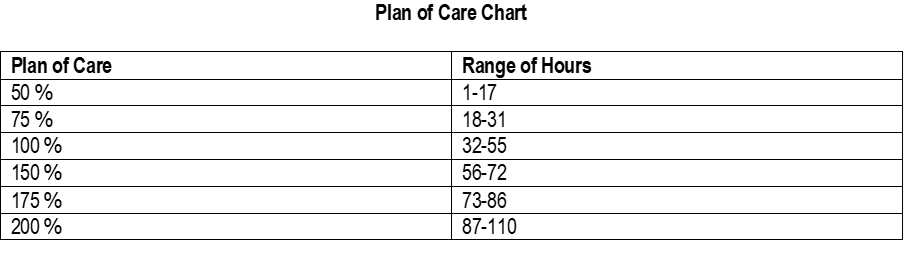 Source: Chapter 5 and 7 of the SCCA Manual, Admin Letter #08-16, #10-16, and #01-17 Child Care Rule 10.1007, Market rates.
[Speaker Notes: Calculating the plan of care

When the child is enrolled in the same child care arrangement and care averages 1 to 17 hours a week, the appropriate monthly 50% rate for half-time care is paid to the facility.

When the child is enrolled in the same child care arrangement and care averages 18 to 31 hours per week, the appropriate monthly 75% rate for three-fourths care is paid to the facility.

When the child is enrolled in the same child care arrangement and care averages 32 to 55 hours per week, the appropriate monthly 100% rate for full-time care is paid to the facility.

There are times when a child has a need for care above 55 hours per week.  If a child has a need for care above 55 hours per week and the child attends the same provider for all hours of care, the child would have one plan of care at 150%, 175% or 200 % instead of two plans of care.  NC FAST will automatically create one plan of care and one voucher in these situations.]
Calculating the Plan of Care Scenario:
A recipient applies for child care assistance. During the application process, it is reported that the recipient is employed full time, working 37 hours per week and is a student enrolled in evening classes for 12 hours per week. Which status will the worker base child care on? 

Answer: The worker will base child care on full time employment because care is needed the most for the hours that the recipient is employed.
Refer to Job Aids; Plan of Care Evidence, Adding Evidence to Cases,  Adding Evidence to an Application.
[Speaker Notes: Plan of Care evidence contains key information, such as the provider, need type, and level of care for assistance unit(s) eligible for Subsidized Child Care Assistance. NC FAST uses the information in Plan of Care evidence to create a Voucher and a Service Plan.

Plan of Care evidence is located in the Household section of the Evidence Dashboard. Some of the information collected during the Guided Interview transfers to Plan of Care evidence. Child Care workers can modify Plan of Care evidence.]
Alternate Plan of Care
Chosen when the primary provider is closed, and the recipient needs care during the period of time the primary provider is closed.

Cannot provide services for more than 30 calendar days.

The alternate provider must be attached to the primary provider’s plan of care in NC FAST.
SOURCE: Admin Letter #02-17, Alternate Plan of Care Evidence Job Aid.
[Speaker Notes: Alternate plan of care 
 
 
When the primary child care operator is not able to provide care for less than 30 calendar days, the recipient can choose to have care provided by an operator at an alternate facility.  The facility chosen as the alternate facility must be approved to receive subsidy payments and enrolled in the NC FAST Provider Portal.  Alternate facilities or operators cannot provide services for more than 30 calendar days.

After the recipient has chosen an alternate facility, payment for the primary facility will be suspended in NC FAST.  An action notice will be sent for the period of time that the alternate facility will be providing care. Which will be the same period of time as the suspension for the primary facility. 

Alternate Plan of Care evidence is used and the alternate facility must be attached to the primary facility’s plan of care in NC FAST. During the period of time that the primary facility is closed, the primary facility would select “Provider Closure” or “Not Scheduled” in the NC FAST Provider Portal.  The alternate facility will record attendance for the period of time that they provide child care for the child.  Alternate facilities will only be paid by attendance.  

Start dates for care and end dates for care will be printed on the Action Notice that is sent to the primary facility indicating the period of time that care will be needed. At the end of the closure of the primary facility, the child care worker will ensure that the primary facility is not available, the voucher for the alternate facility can be extended if less than 30 calendars days.  If the primary facility’s time of closure exceeds 30 calendar days, the 10 day notice policy would apply.  The notice should be sent on the last day and the recipient must select a new facility.  The recipient may or may not choose the alternate facility as their new primary facility. Once the recipient has selected a new facility, a new voucher will be issued in NC FAST.

Please refer to the Joint Custody and Plan of Care Evidence Job Aid for detailed instructions.  Especially in situations when more than one plan of care is needed.]
Alternate Plan of Care Scenario:
The primary provider (provider A) reported that he or she has been exposed to COVID and will need to quarantine for 14 days.  The children who are enrolled and are attending provider A’s facility are still in need of child care, although their provider is closing for 14 days.

Answer:
Each family representing the enrolled children have the option to choose a different facility for up to 30 days, while the primary provider is closed.
Alternate Plan of Care Job Aide
Wrap up
During this presentation, we discussed
Establishing the Need (all categories A-E) 
Authorizing child care according to the need
Plan of Care at Redetermination 
Temporary & Non-Temporary Changes with Plan of Care
Verification of Plan of Care
Documentation
Determining the Plan of Care
Determining the Level of Care
Calculating the Plan of Care
Alternate Plan of Care
[Speaker Notes: Determining a child’s plan of care is an important part of ensuring that children and families receive the services they need.  During this session, we explored details about authorizing child care according to a family’s need for care and how to verify the need. We reviewed requirements, policies and procedures related to plan of care.  Additionally, during this presentation we covered how workers document, calculate, verify and react to changes associated with the plan of care. Finally, we shared and discussed real life scenarios. We hope that you’ve gained knowledge and understanding of child care policy and procedures as well as agency responsibilities related to the family’s plan of care.]
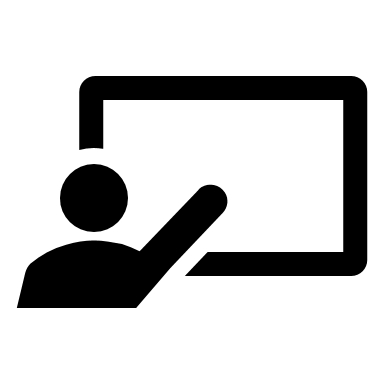 Questions?
Thank you for participating. 

For policy related questions please contact Subsidy Services at 919-814-6380 or by email at DCDEE.Subsidy.Policy.Help@dhhs.nc.gov.
Resources
Child Care Rules
http://reports.oah.state.nc.us/ncac.asp?folderName=%5CTitle%2010A%20-%20Health%20and%20Human%20Services%5CChapter%2010%20-%20Subsidized%20Child%20Care 
Child Care Policies
https://policies.ncdhhs.gov/divisional/child-development/child-care-subsidy-services/policies
Administrative Letters
#02-16; #02-17; #05-17; #01-18; #03-18; #06-18; #01-21.
Resources
NC FAST Job Aids 
https://ncfasthelp.nc.gov/FN_B/FN_B/server/general/projects/FAST_Help/Job_Aids/April_Release_Resources/SCCA_-_Plan_of_Care_Evidence.htm 
https://ncfasthelp.nc.gov/FN_B/FN_B/server/general/projects/FAST_Help/Job_Aids/April_Release_Resources/SCCA_-_Joint_Custody.htm 
https://ncfasthelp.nc.gov/FN_B/FN_B/server/general/projects/FAST_Help/Job_Aids/April_Release_Resources/SCCA_-_CPS_CWS_and_Foster_Care_Referrals.htm 
https://ncfasthelp.nc.gov/FN_B/FN_B/server/general/projects/FAST_Help/SCCA/HTML/SCCA_Case_Management/SCCA_-_Alternate_Plan_of_Care_Evidence.htm